RMO Public Lighting Energy Efficiency Projects
Brian Bourke A/SEE, RMO
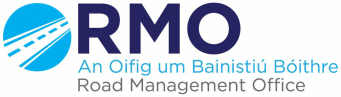 Local Authority Public Lighting
489,000 Public lights in Ireland, 240,000,000 kWh energy (45,000 average homes annual energy use)
9% are LED – circa. 40,000 - €20m
Public Lighting accounts for circa. 50% of Local Authority Energy use. Public sector to be 33% more energy efficient by 2020 
“Public Lighting is one of a range of measures that are important to achieve Ireland’s energy efficiency objectives in the Public Sector.”……
“local authorities are co-operating and working on a co-ordinated basis through a National Steering Group whose objective is the upgrade of the public lighting stock to achieve the national public sector energy efficiency target.”
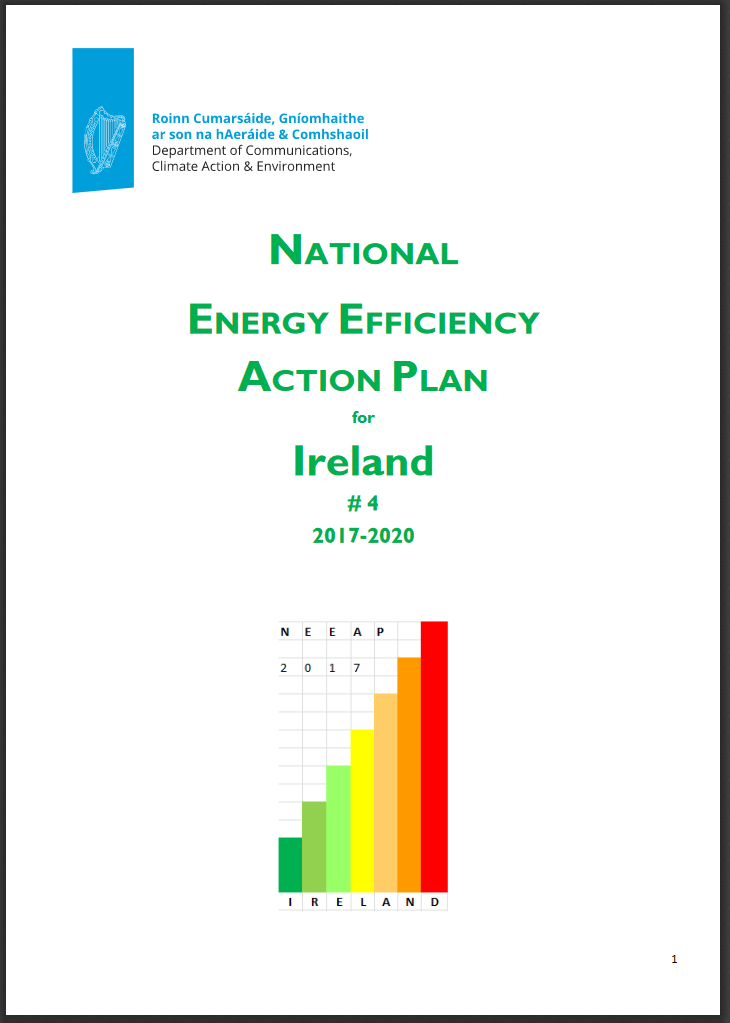 Public Sector Response
“The completion of this flagship national project is critical if the Local Authority sector is to meet its part of the public sector target in 2020”
Background of RMO Public Lighting
Public Lighting Steering Group Set up 2015 – participants on next slide

Primary Aim was to look at options for assisting Public Lighting Sector / Local Authorities reach 2020 targets

RMO PL Team was established as dedicated resource to develop Business Plan

RMO Team Leader Daragh Quill in place since 2016 followed by Team Members Brian Ahern & Brian Bourke in 2017

LUTS Sub Committee / CCMA

Completing Business Case was the principle priority in 2017
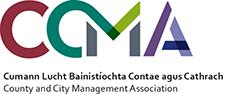 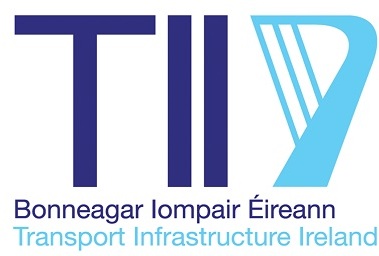 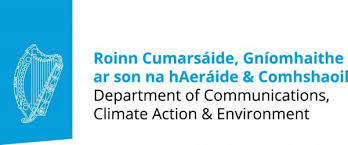 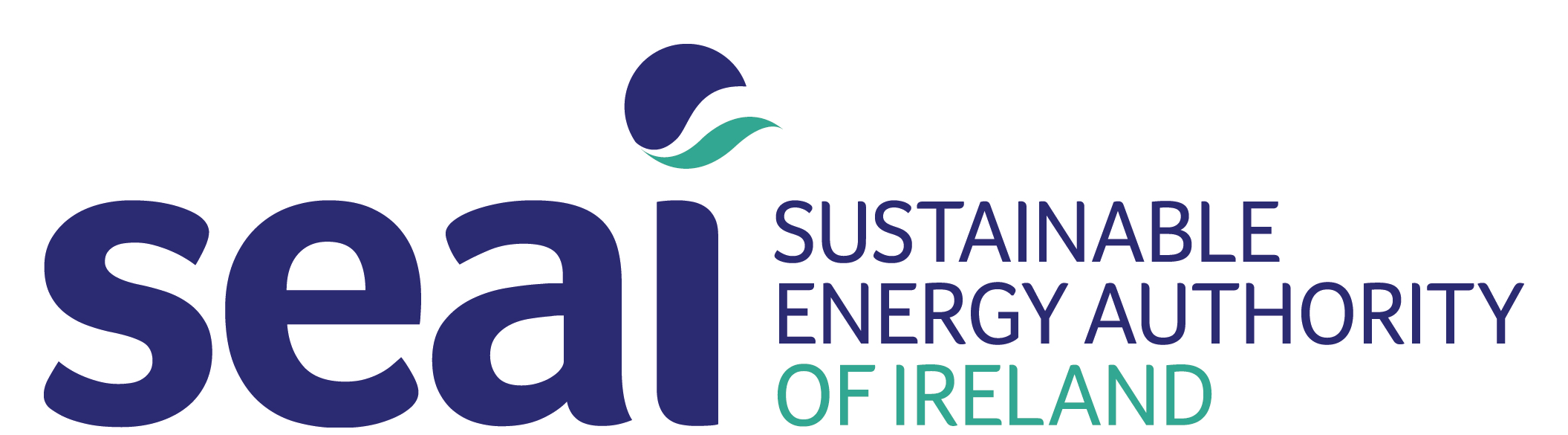 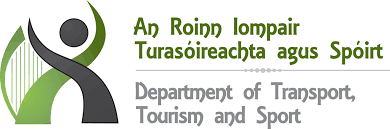 Project Drivers
The National Public Lighting Steering Group
Michael Walsh (Chair) - Waterford City & County Council
Marcus O’Connor – Tipperary County Council
Eddie Taaffe – Wexford County Council
Tim Butler - Kilkenny County Council 
Tom Stritch – Cork County Council
John McCarthy – DTTAS 
Albert Jordan – DCCAE
Rebecca Minch – DCENR
Geraldine Walsh – TII
Kevin O’Rourke – TII 
Anne Mac Dermott – TII 
Peter Burke – LGMA
Kevin O’Sullivan –ARUP
Alan Ryan – SEAI 
Majella Kelleher – SEAI
The Technical Working Group
Darragh Quill Public Lighting RMO
Brian Bourke Public Lighting RMO
Brian Ahern Public Lighting RMO
Kevin O’Sullivan ARUP
Chris Corr ARUP
Mark Reilly ARUP
Susan Cogan MCO
Geraldine Walsh TII
Anne MacDermott TII
Farham Naseim Laois Co. Co.
Maura Gilchrist Longford Co. Co.
Willie Ryan Offaly Co. Co.
Grainne Mowlds South Dublin Co. Co.
Aidan Mahony Cork City Council
Brendan Fitzsimons Westmeath Co. Co.
Alan Hall Monaghan Co. Co.
Declan Keogh Carlow Kilkenny Energy Agency
Paddy Phelan Carlow Kilkenny Energy Agency
Triona Casey Midlands Energy Agency
Alan Ryan SEAI
Richard Morton SEAI
Regionalised Structure and Contract Options
Energy Performance Contracts (EPC/ESCO) LA’s to hand over economic ownership of PL to ESCO for 15 years + 
Procure Lights directly on a framework   At least 10% more expensive due to VAT rules
Traditional client designed project  extremely complex scheduling of designs with contractor, also possibly more expensive re: consultants
Maintenance Contractors put up LED’s  Procurement issues, less economies of scale, extended delivery time
Design & Build (Design / Build / Maintain) Design Approval Protocol to be agreed.
Design & Build & Condition Rate
Proposed Implementation Model
Housing Financing Agency (HFA)
RMO Public Lighting
RMO Provide Business Case & CBA to HFA for Loan
RMO Tendering for Consultant for Contract 1
LA’s apply to HFA for loan
Consultant
Local Authority No 1
Local Authority No 2
Retrofit Contract 
Design & Build  Contactor
Lead Local Authority
Local Authority No 3
Lead LA tenders for Contract through S85 Process
Local Authority No 4
Progress so far
Business Case / Cost Benefit Analysis completed and peer review process is ongoing

Economic Assessment strongly positive
IRR 13.1%, Benefit Cost Ratio 1.7
NPV €68m (20 years)

Financial Appraisal shows a surplus of savings over debt service

Total energy saving of 200 GWh TPER & 43,000 tonnes CO2 per year

RMO currently engaging one-to-one with Local Authorities
Before & After
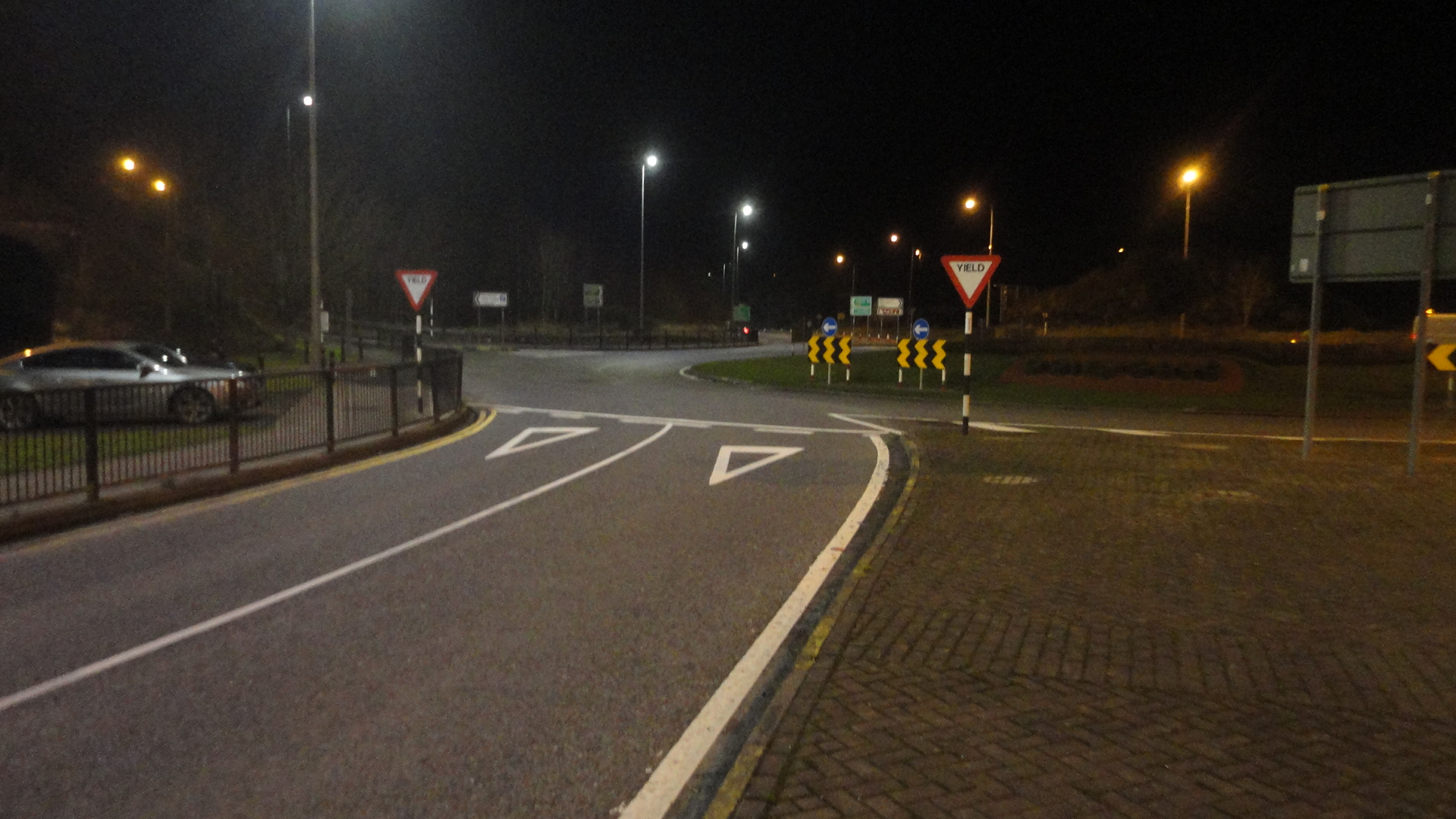 Cork County Council
Project Costs = €48.5K

45 x 250W & 3 x 150W

36 x 90W & 6 x 130W & 6 x 235W 

Annual Financial Savings = €4.5K, €90 per light

Payback Period (using energy savings only) = 11 years, 65% Energy Savings
Tipperary County Council
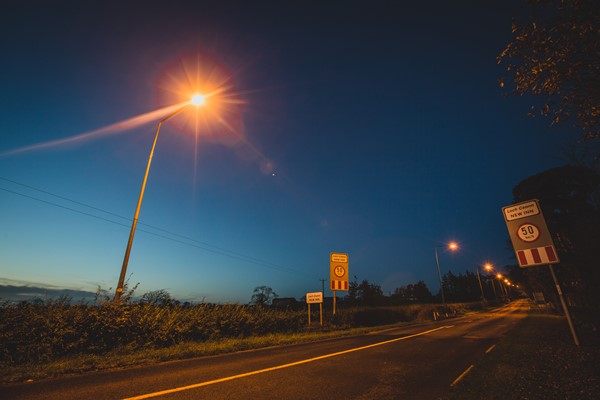 Some Key facts:
The New Inn Installation will save approx. €2,564 per year in energy costs.
This equates to a 53% reduction in annual energy consumption
8 year return on investment / 4 year return on investment including grant

Summary:
Annual Electrical Consumption in kWh             	28,116
Annual Operational Cost                                         	€4,779
New Electrical Consumption in kWh                  	13,031
New Operational Cost                                          	€2,215
Capital Cost                                                          	€18,828
SEAI BEC Grant                                                      	€9,417
CO2 Saving in Tonnes                                               	8

Key Innovation: 
Design & build contract
LED technology
Kilkenny County Council
Carlow Kilkenny Energy Agency and Kilkenny County Council with assistance from SEAI 
Total Project Cost = €592,000: Grant Amount = €200,000 (approx.)
Expected annual electricity saving to be €100,000 /  €77 on average per light 
6 years payback @ 0% Interest
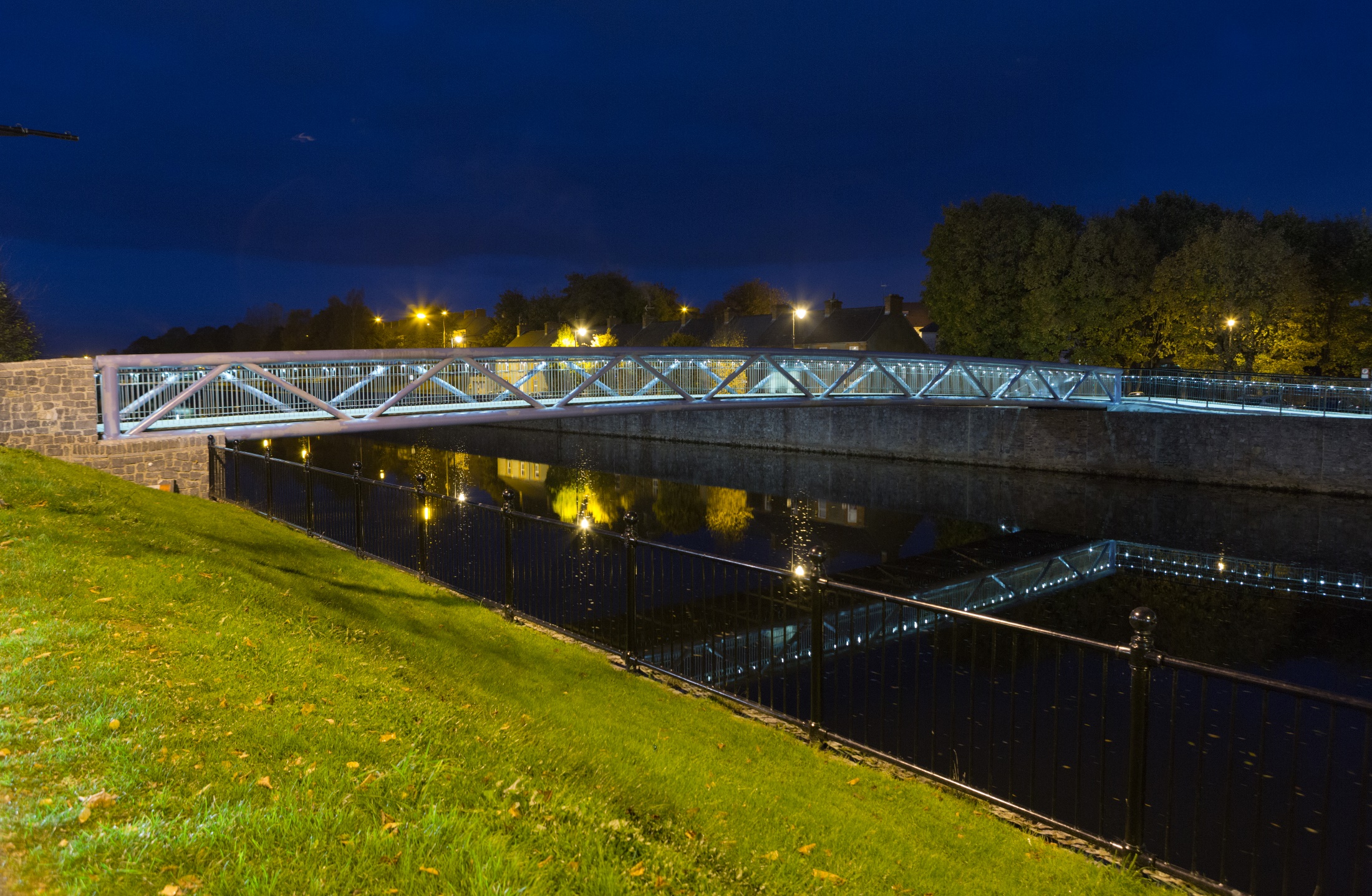 Non-Energy Related Benefits
It reduces the number and severity of night time road accidents 
It increases evening activity and promotes the evening economy 
Provides a safer environment 
Reduces carbon emissions 
Reduces Maintenance Costs (LED have a lifetime of 100,000 hours or 20 years) 
Compatible with Trimming and Dimming burn profiles
Reduces street crime and fear of crime 
Assists the emergency services and Gardaí (CCTV)
Advantages of Utilising the RMO Service for LA’s
Achieve your Energy Efficiency Targets!  
Economies of scale of a 100,000+ LED project
Business Case and Cost Benefit Analysis Completed 
Tendering and Procurement done  
Design and Build Project
Consultant Resources -  Audit and Check Designs
HFA Loan Facility at a very competitive rate 
Energy and Maintenance Cost Savings
Asset Condition survey completed to allow Public Lighting Management to progress to an efficient and effective asset management regime
…… after the retrofit
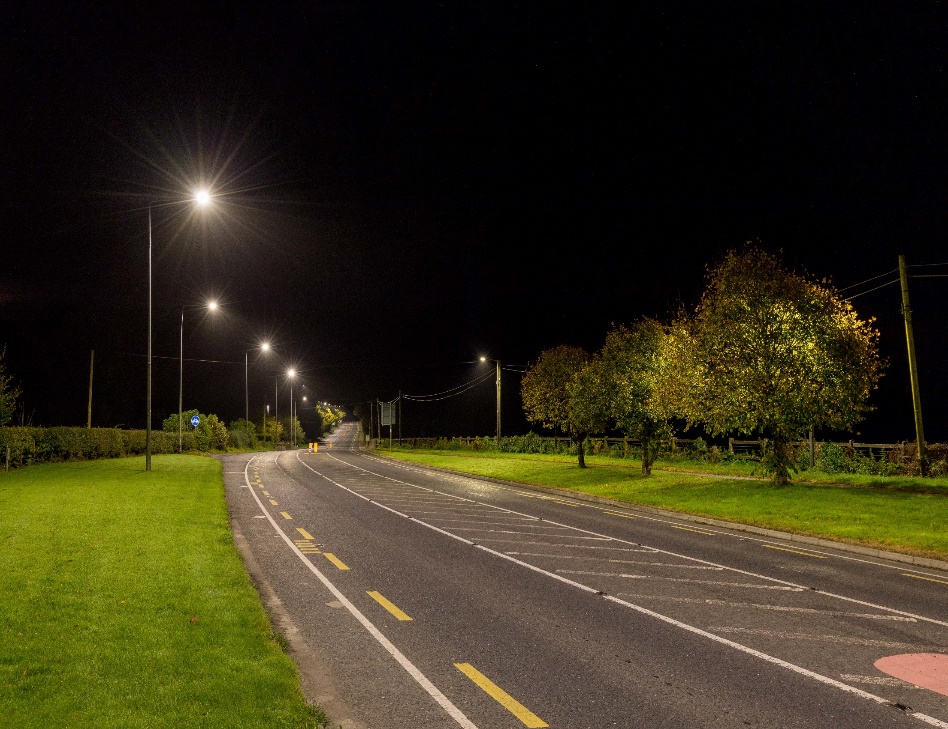 LA Maintenance & Energy  Costs will dramatically decrease

Possible Regionalised Maintenance Contracts

Strategic planning of infrastructure upgrades using asset condition data

Preventative/proactive maintenance of PL asset
After The project is completed?
RMO Public Lighting Team

Daragh Quill, A/Senior Engineer daragh.quill@rmo.ie 
Brian Ahern A/Senior Executive Engineer brian.ahern@rmo.ie
Brian Bourke A/Senior Executive Engineer brian.bourke@rmo.ie
Thank you for your kind attention